Figure 7 The number of triple absorber groups in the real absorbers compared to the number found in random absorber ...
Mon Not R Astron Soc, Volume 402, Issue 2, February 2010, Pages 1273–1306, https://doi.org/10.1111/j.1365-2966.2009.15963.x
The content of this slide may be subject to copyright: please see the slide notes for details.
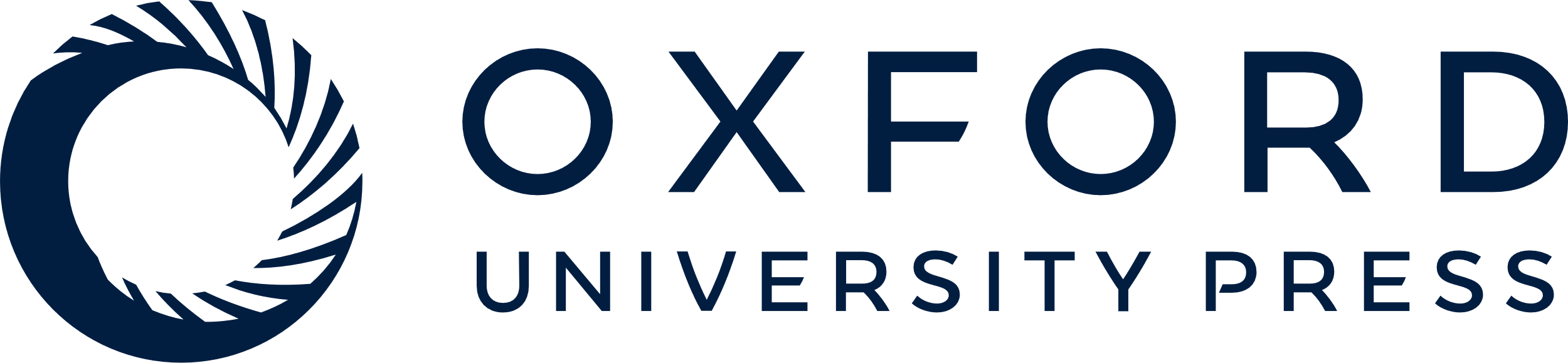 [Speaker Notes: Figure 7 The number of triple absorber groups in the real absorbers compared to the number found in random absorber sets for three maximum velocity differences between the absorber group members. The histograms show triple groups in the random sets and the vertical line shows the triple groups in the real absorbers. The probability of matching or exceeding the number of triples in the real absorbers based on the distribution of the random absorbers is shown on each panel. There is marginal evidence for an excess of triple absorber groups identified using vmax = 200 km s−1 (significance of 94.7 per cent).


Unless provided in the caption above, the following copyright applies to the content of this slide: © 2009 The Authors. Journal compilation © 2009 RAS]